Directions
Print and cut the triangle cards. 
Decimal card slides 2–7.
Fraction card slides 8–9.
Use the blank cards on the last slide to make your own sets.
5.9
6.3
5.2
1.2
7.7
3.5
4.4
1.7
1.8
2.8
9.6
2.9
2.9
3.8
2.7
2.8
4.7
9.1
6.3
4.4
1.8
5.3
3.6
7.2
4.4
3.5
8.6
7.5
3.7
4.6
5.7
9.3
8.1
8.1
2.9
1.8
81.5
30.6
18.5
57.5
9.5
6.6
41.5
32.5
91.0
24.0
60.0
90.0
50.0
0.9
55.8
57.1
12.5
79.7
53.9
30
37.5
80.6
1.9
87.1
20.3
77.5
40.7
40.1
46.7
90
43.2
3.1
26.4
12.5
83.9
43.2
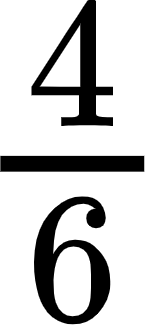 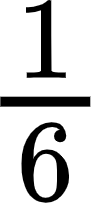 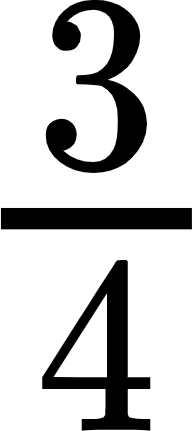 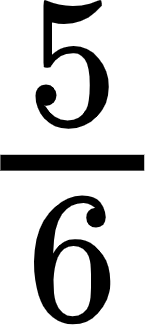 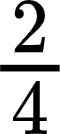 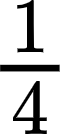 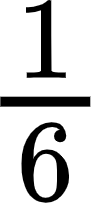 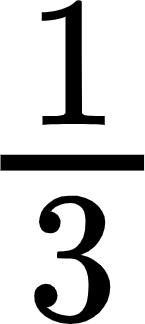 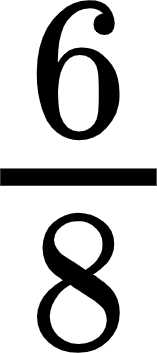 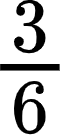 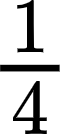 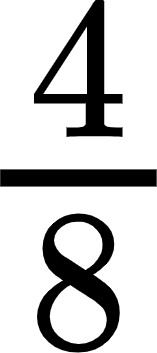 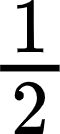 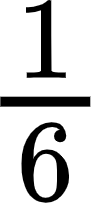 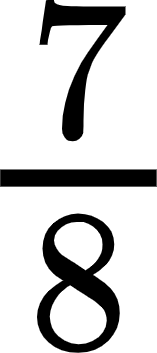 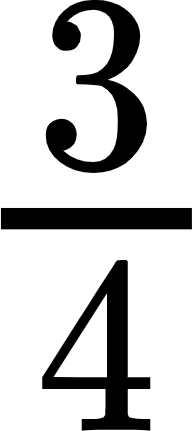 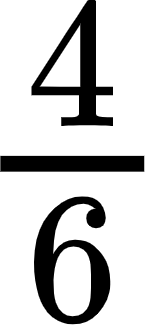 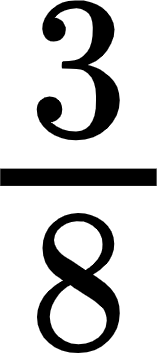 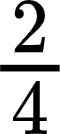 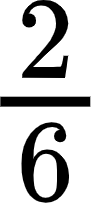 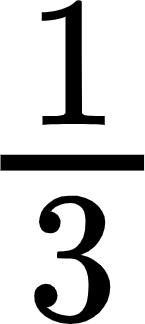 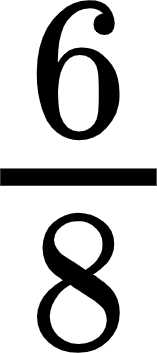 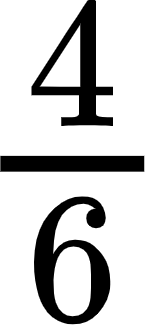 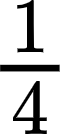 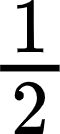 ????
????
????
????
????
????
????
????
????
????
????
????
????
????
????
????
????
????
????
????
????
????
????
????